The GEF Portal
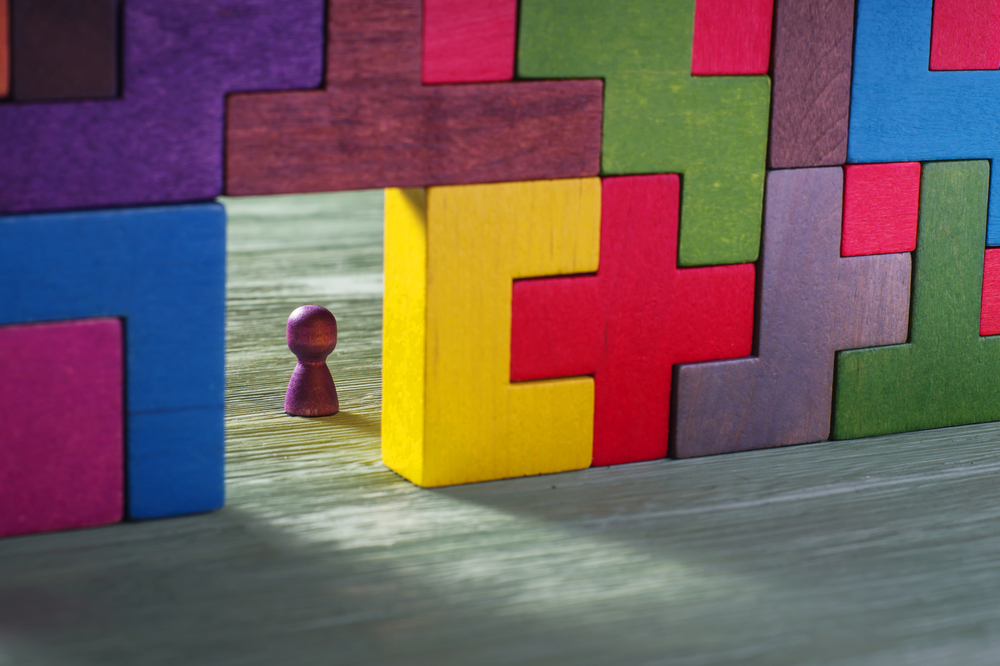 Status and Update 

GEF Agency Retreat, September 26
Washington, D.C.
Launched in July
Data migration from GEF-6

Complex, took some time, two different system - - worked through

Main functionality in place – with much help from Juman/ITS 

GEF-6 CEO endorsement and PPG requests – processed in Portal
GEF-7 PIFs, PFDs – can be submitted; and ITS has made several recent improvements
Agencies can receive GEFSec review, respond in Portal
Projects being processed

Other features:  aligned to GEF-7; taxonomy; geo-location field; guidance
     notes; implementation modules; workspace  . . .
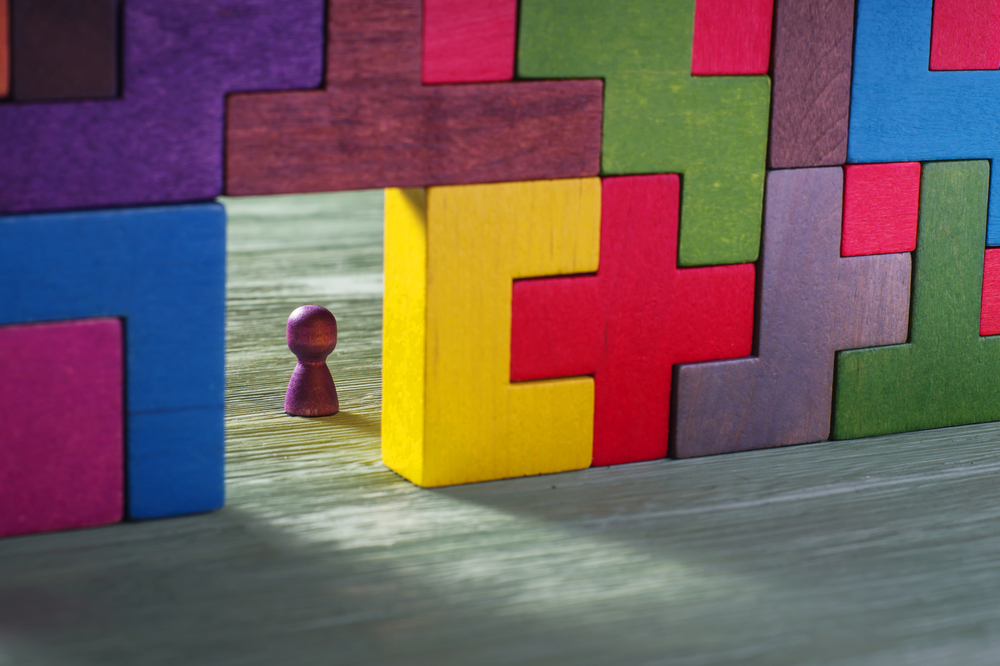 Transition issues
Big system-transition.  System will bring many benefits and efficiencies, but now working through issues and questions in the transition:

Submitting GEF-7 EAs – target to program by Oct. 5 
Submitting PPGs – GEF-6 child project, GEF-7 PIF - ok; being programming for GEF-7 child projects, stand-alone
Format sensitivity issue - certain characters in file name (e.g., comma, apostrophe, quotes, accents . . .) 
Upload of large docs - now resolved.  Working on ability to download such docs (licensing issue)
Resubmission –  enabled
Validation alerts overbroad (e.g., for LDCF/SCCF) – now fixed
Save button – issue in some situations; being addressed
Download and print features – high on list
Provisioning all users – team helping on all additions/changes
Submitting PIRs for GEF-5 and earlier  - pending data migration
Getting used to workflow-based system – Juman, GEFPortal Helpline

Coming:  dynamic search, data migration (GEF-5 and earlier), reporting, dashboard
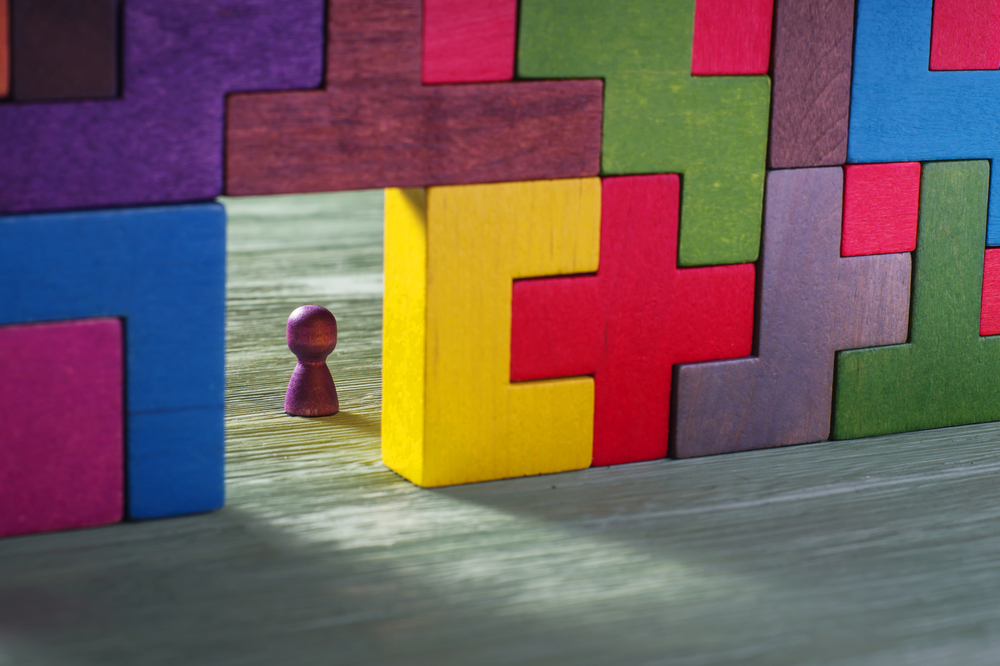 Actions to address issues and complete programming
Priorities communicated to ITS

Emergency list (to meet Oct. 5 deadline and core business needs)
Subsequent tasks (dashboard, reporting, search feature)

Actions to address according to priority

ITS team (meeting with Henry); many issues now resolved
Includes issues identified during troubleshooting by all Agencies

Troubleshooting specific issues during transition

Juman in lead with ITS team, in direct contact with Agencies
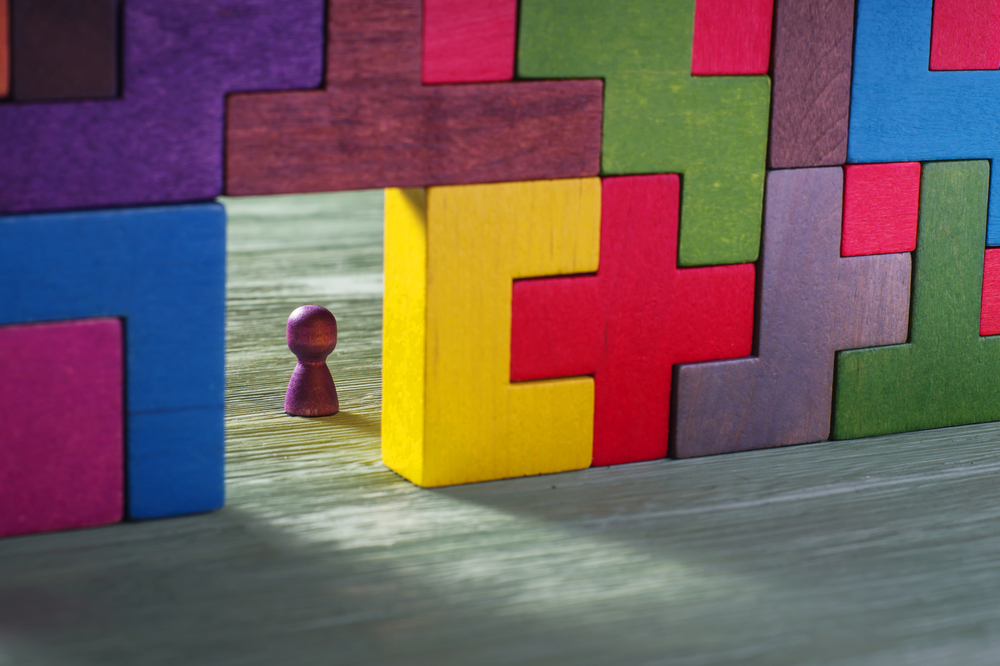 Actions (cont’d)
Flexibility for agencies on deadlines during transition

Side meetings today and this week with ITS team to review and address issues
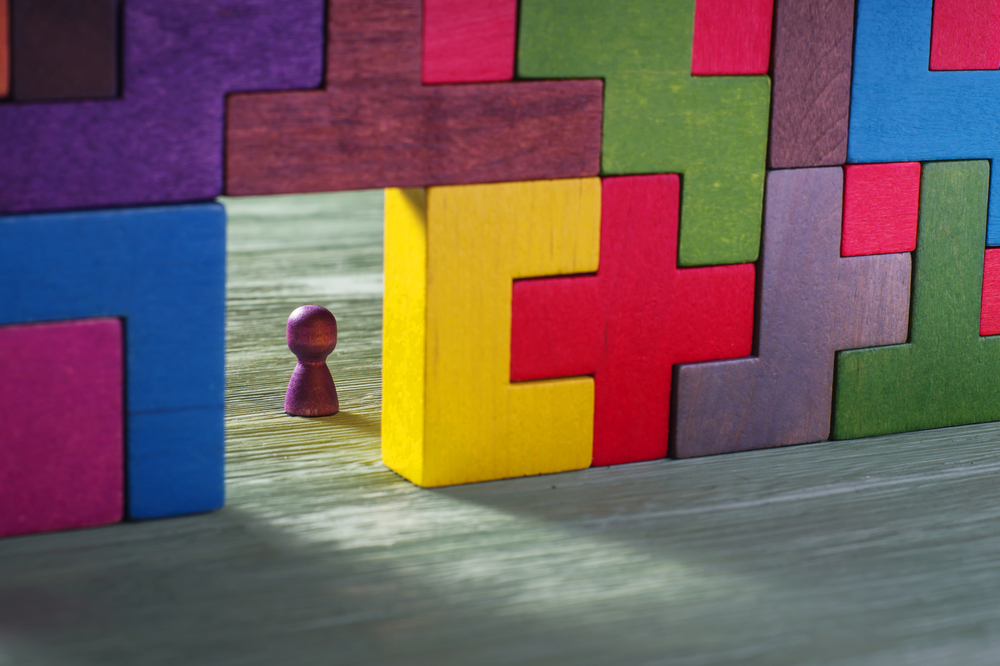 Demonstration
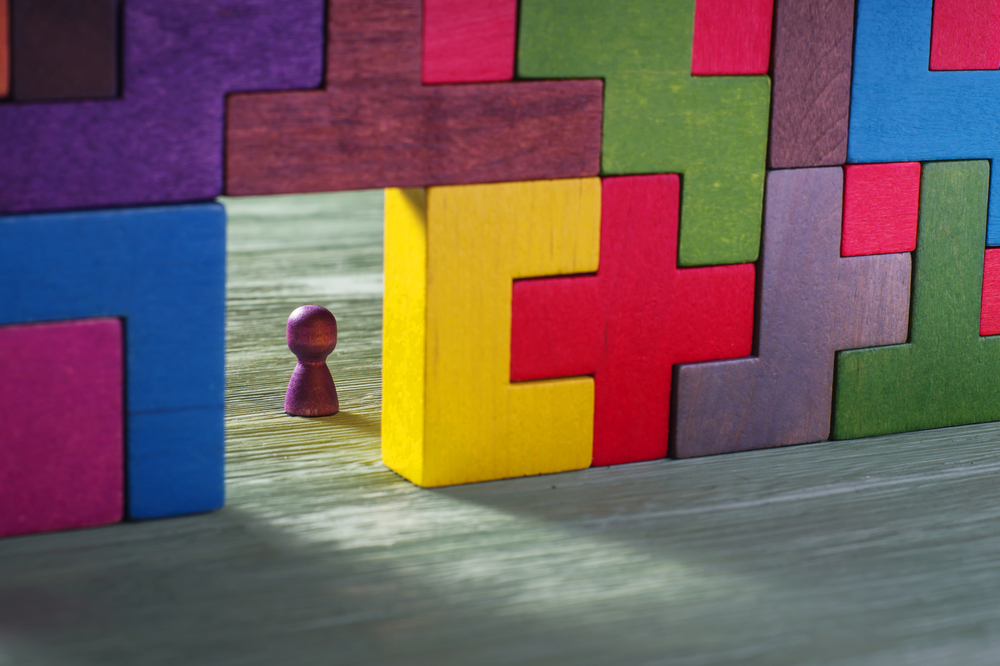 Core Indicators
Implementation Modules